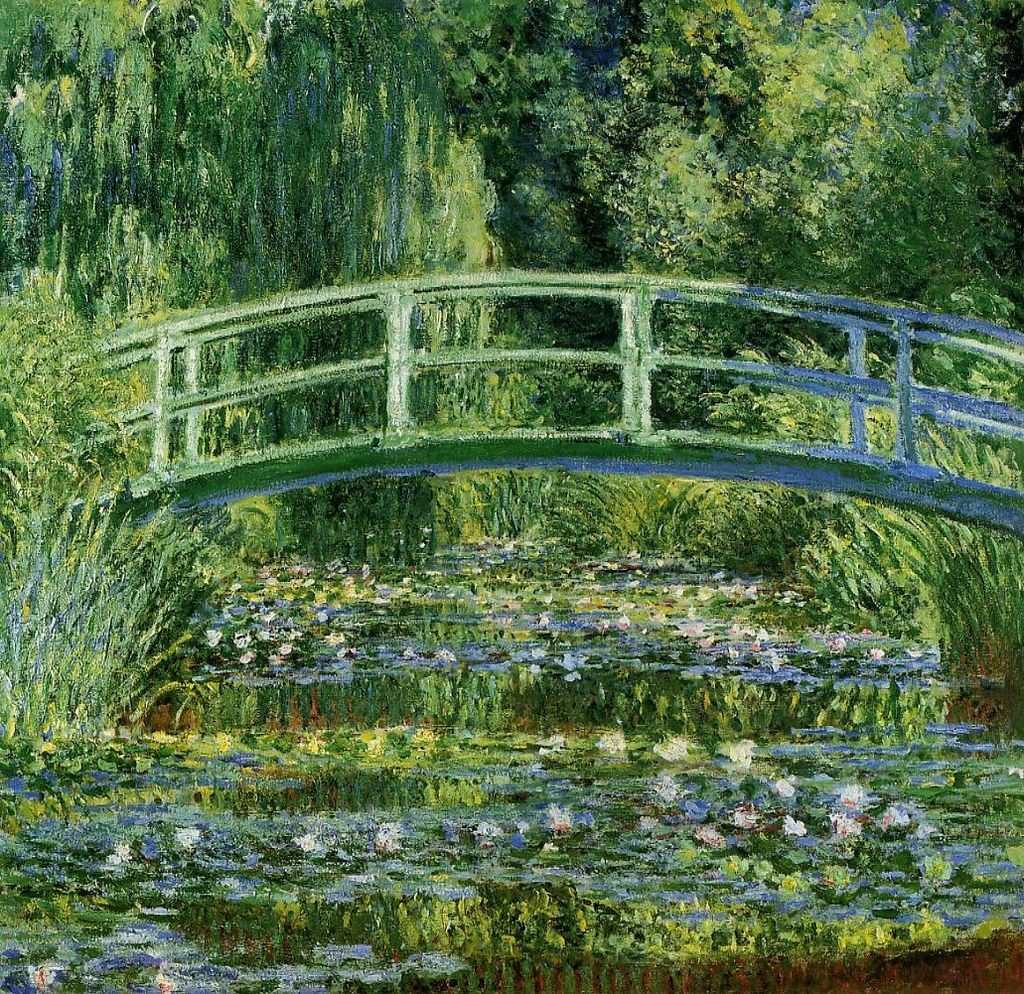 Monet agus ManetAn Ré Impriseanaí
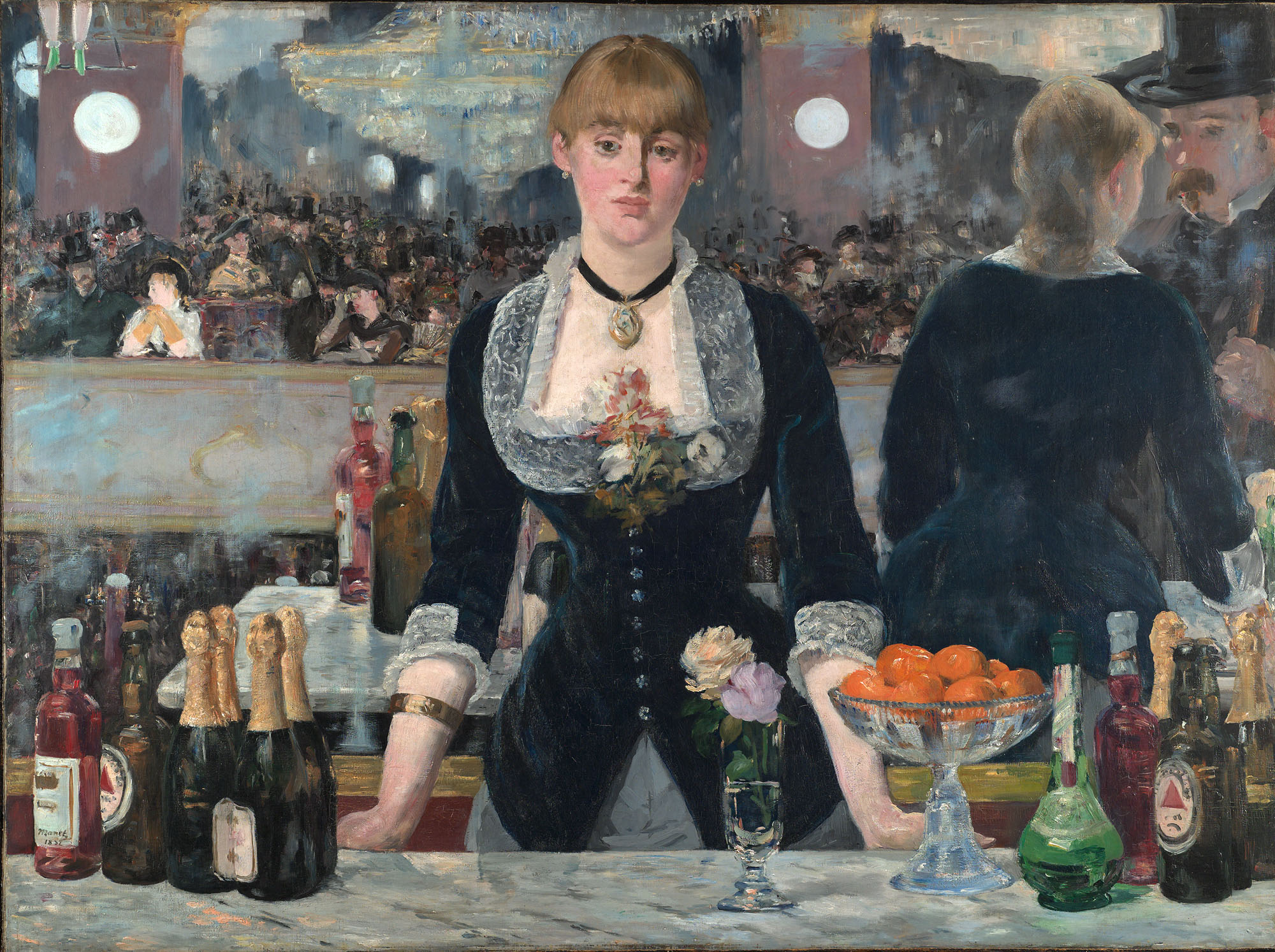 A bar at the folies berjere
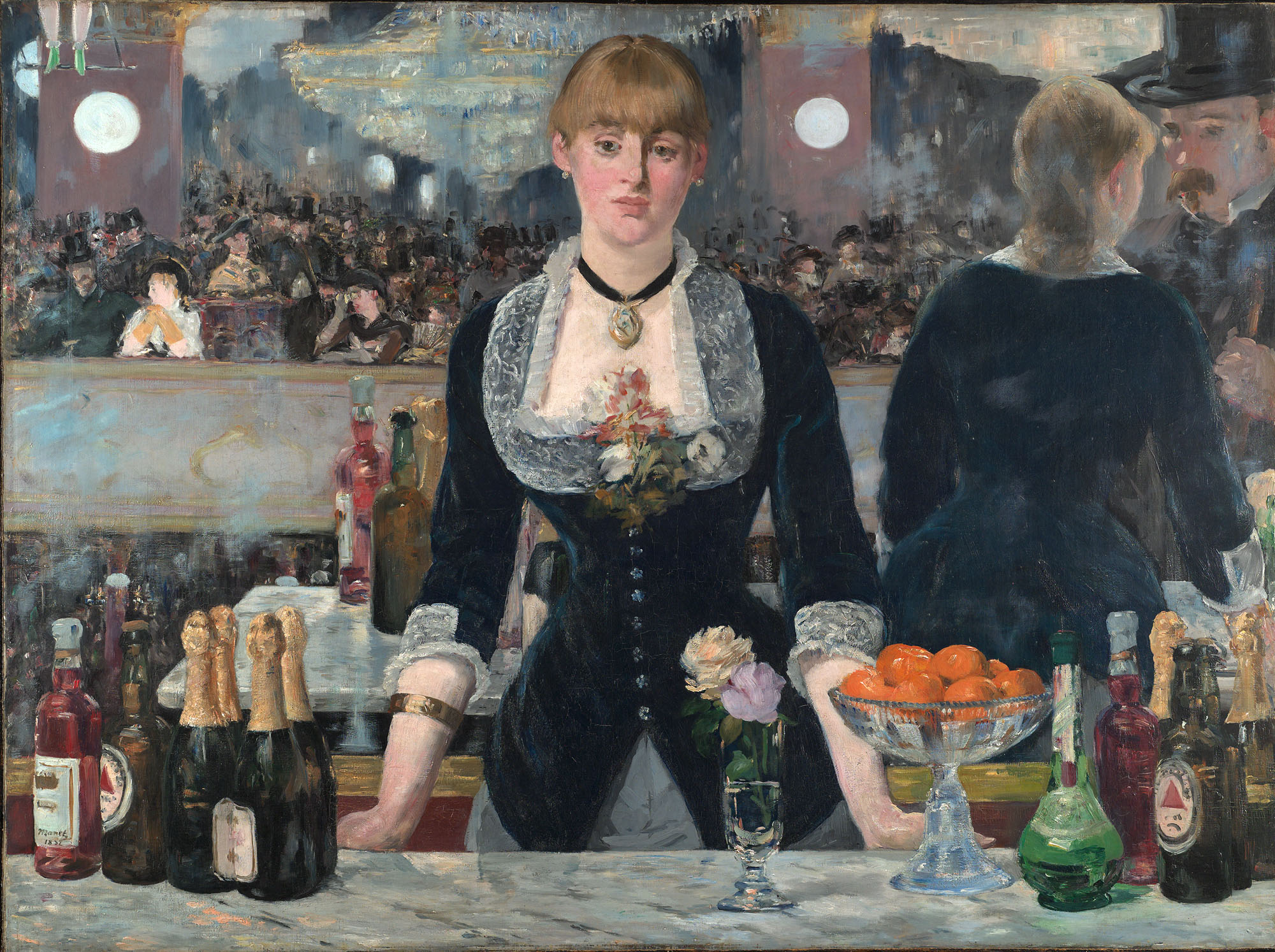 ábhar
Halla ceoil Párasach

Cailín beáir óg

Solas saorga agus an frithchaitheamh
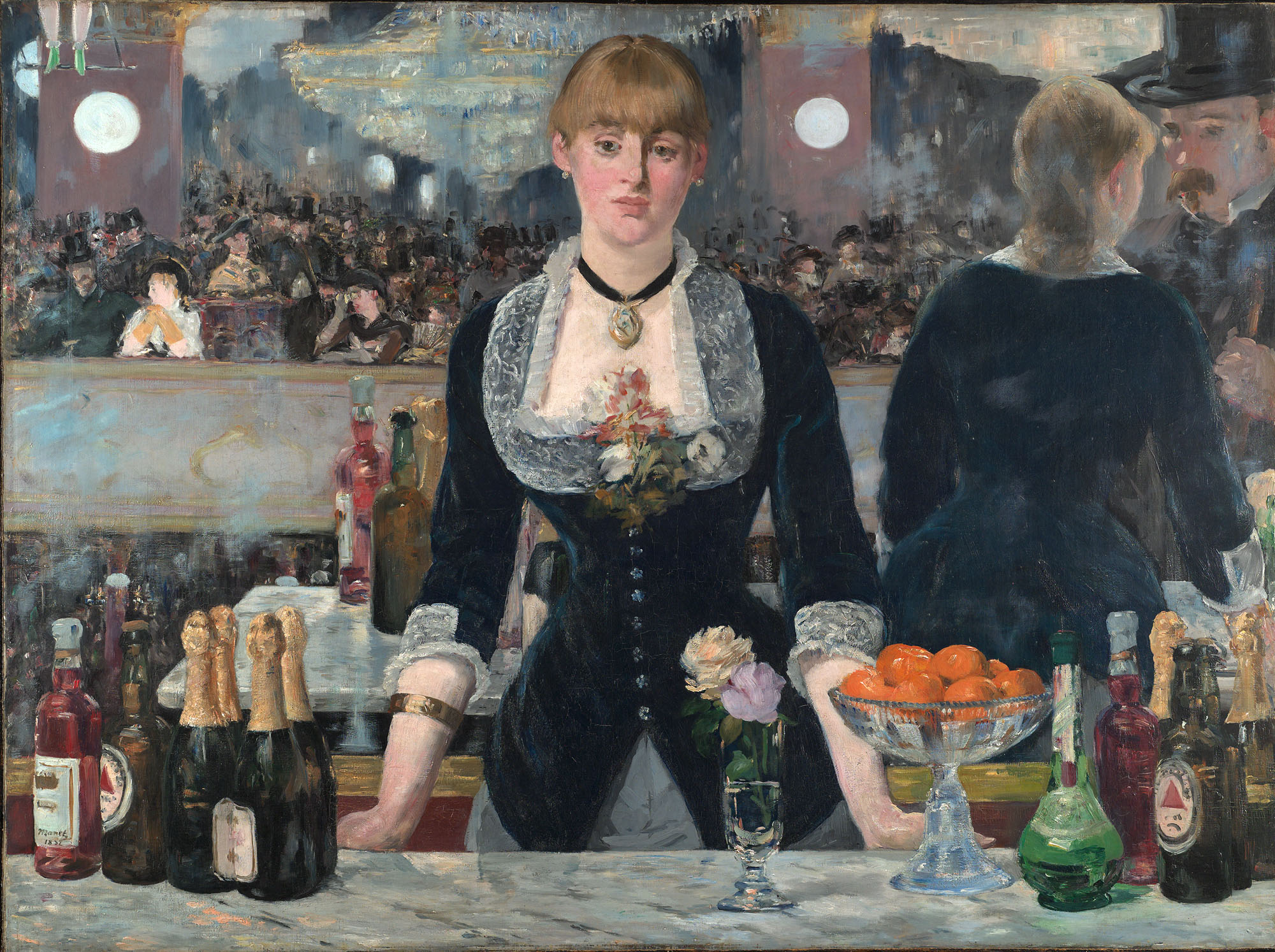 Comhdhéanamh
Scáthán ullmhór 

Driopás an chlub 

Comhdhéanamh neamhghnáth 

Abháir neamhbheo
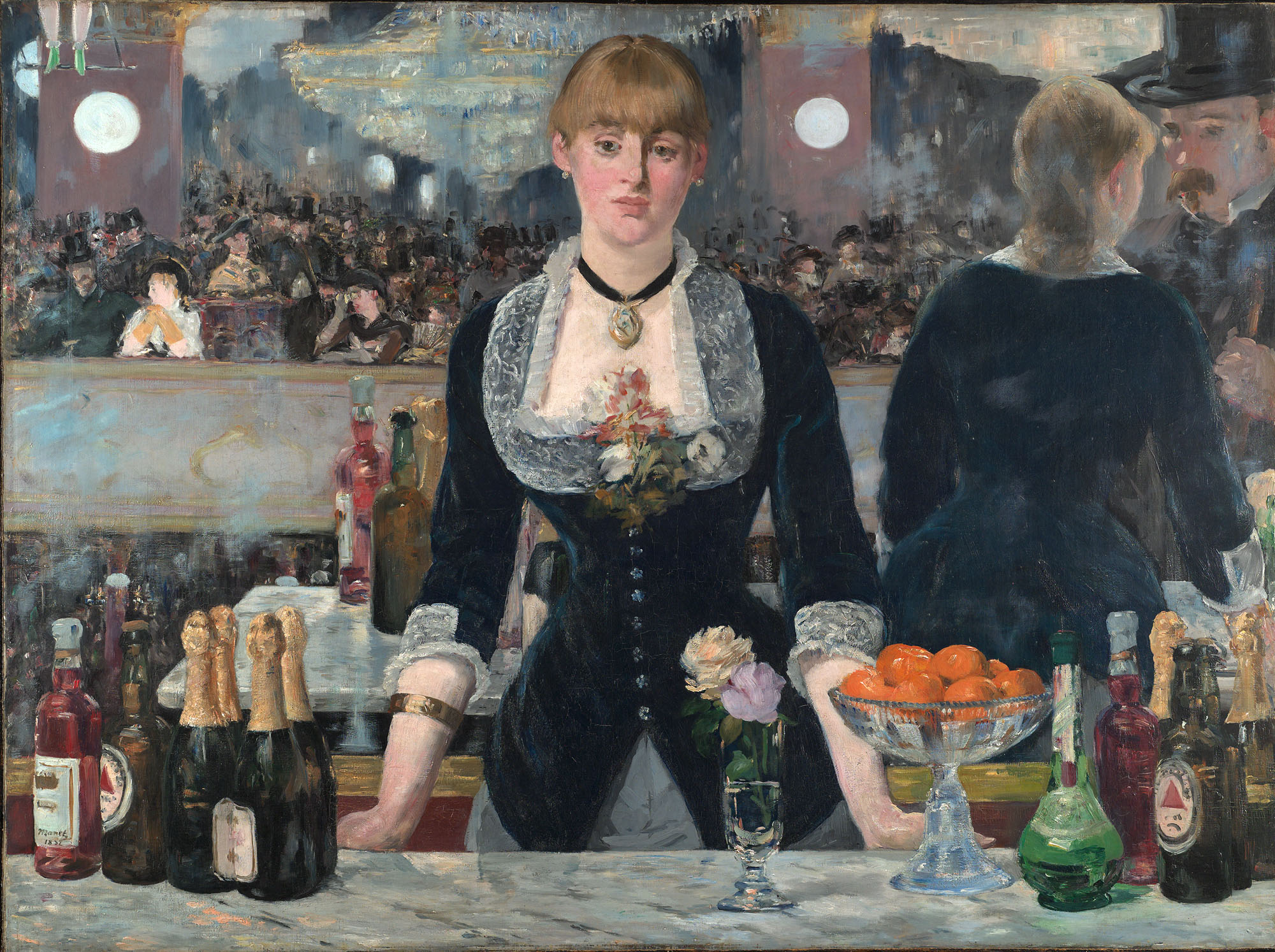 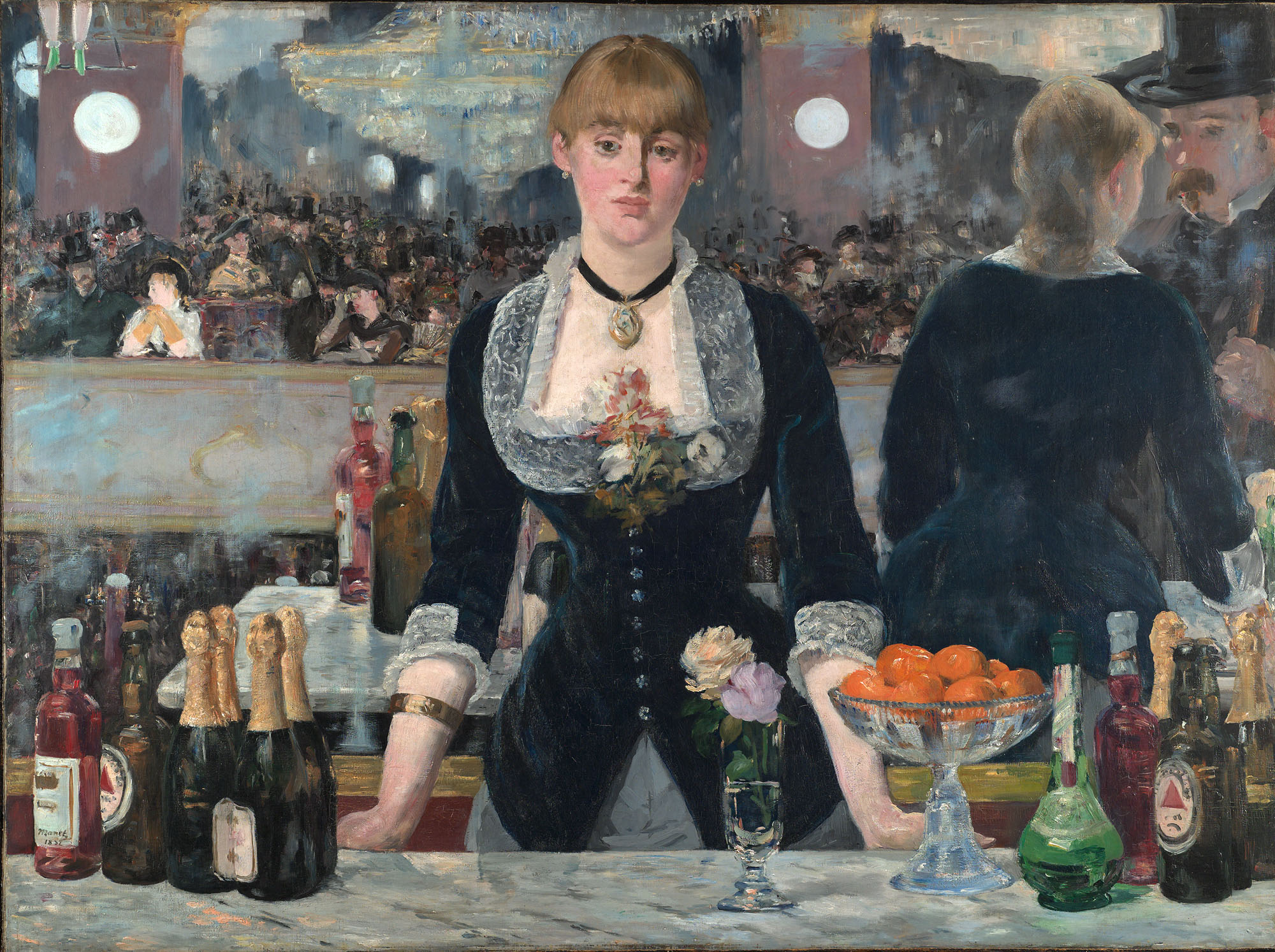 Teicnící
Éifeachtaí an tsolais 

Crann solas ullmhór

Codarsnacht idir an soilse agus an abhár neamhbheo
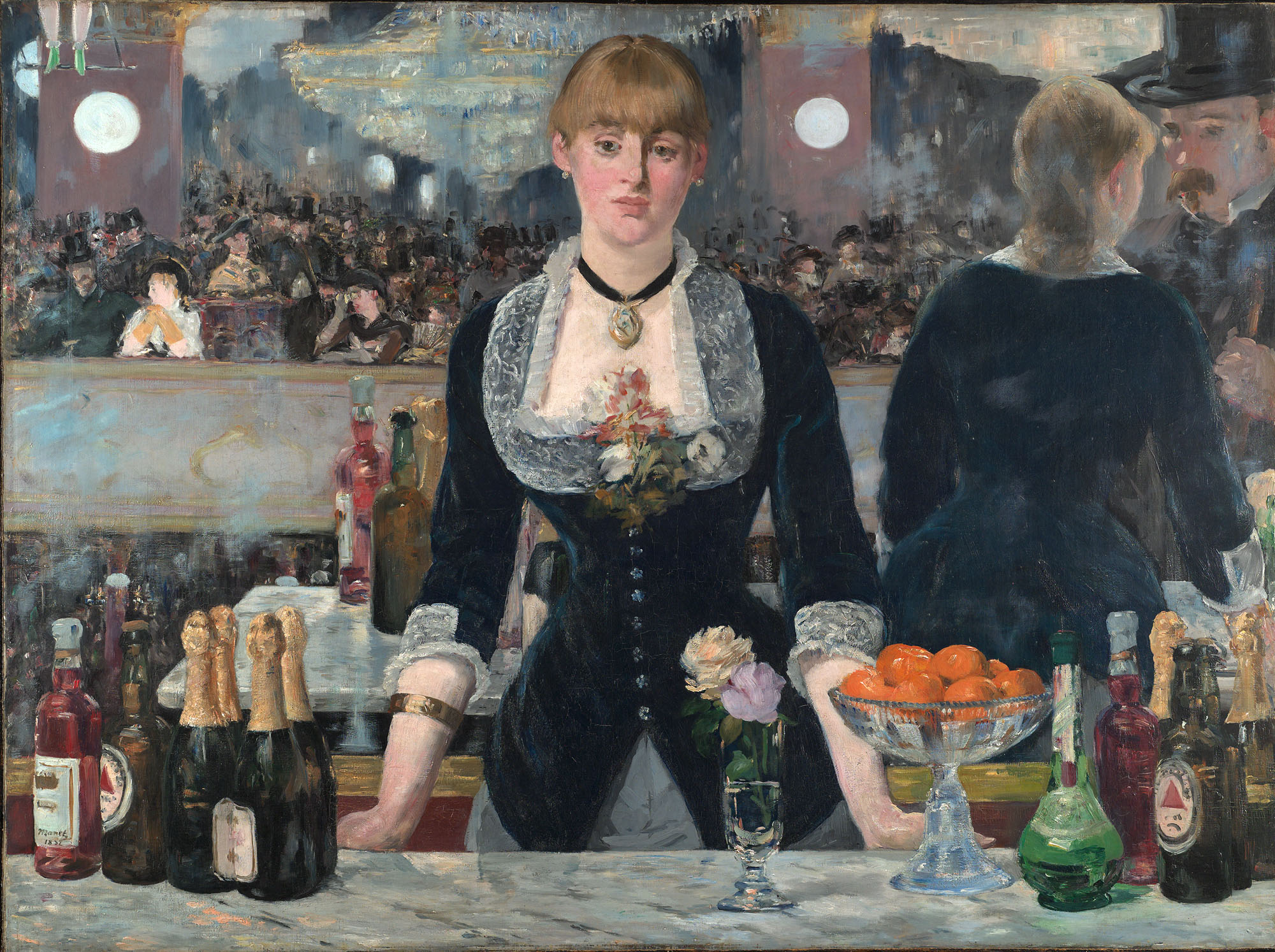 Líne
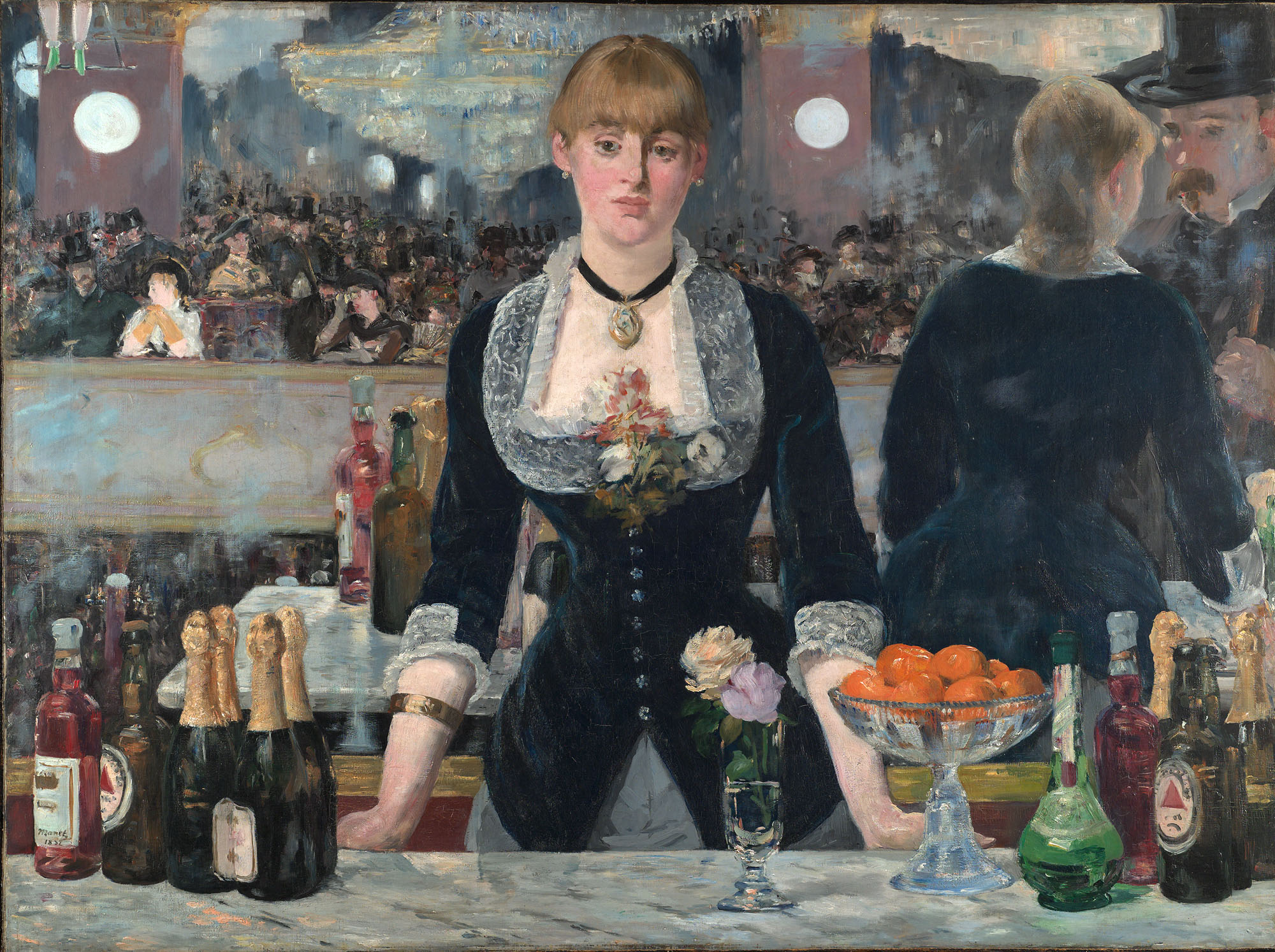 Fíor dhaonna dóiléir
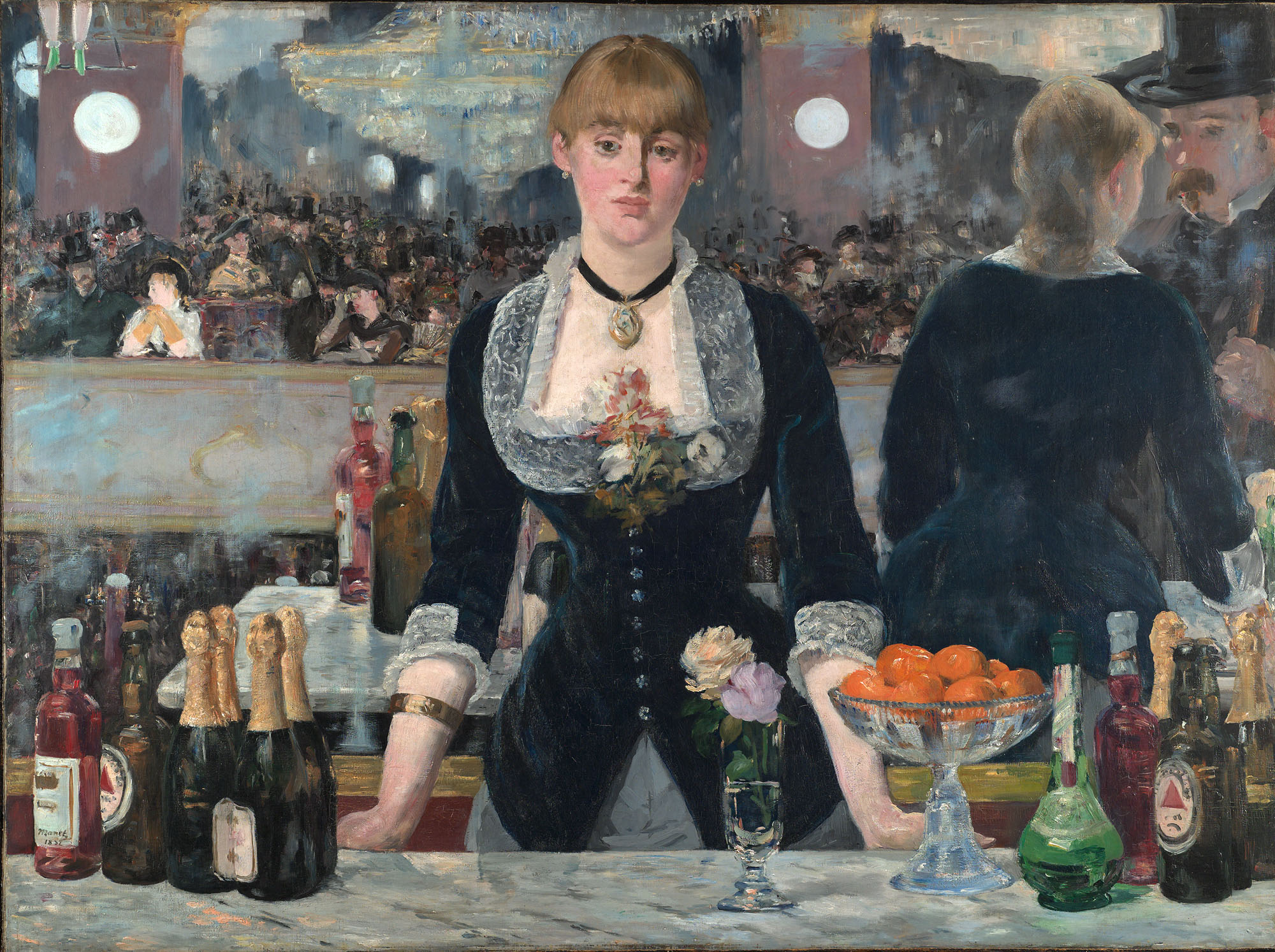 Scéim Dathanna
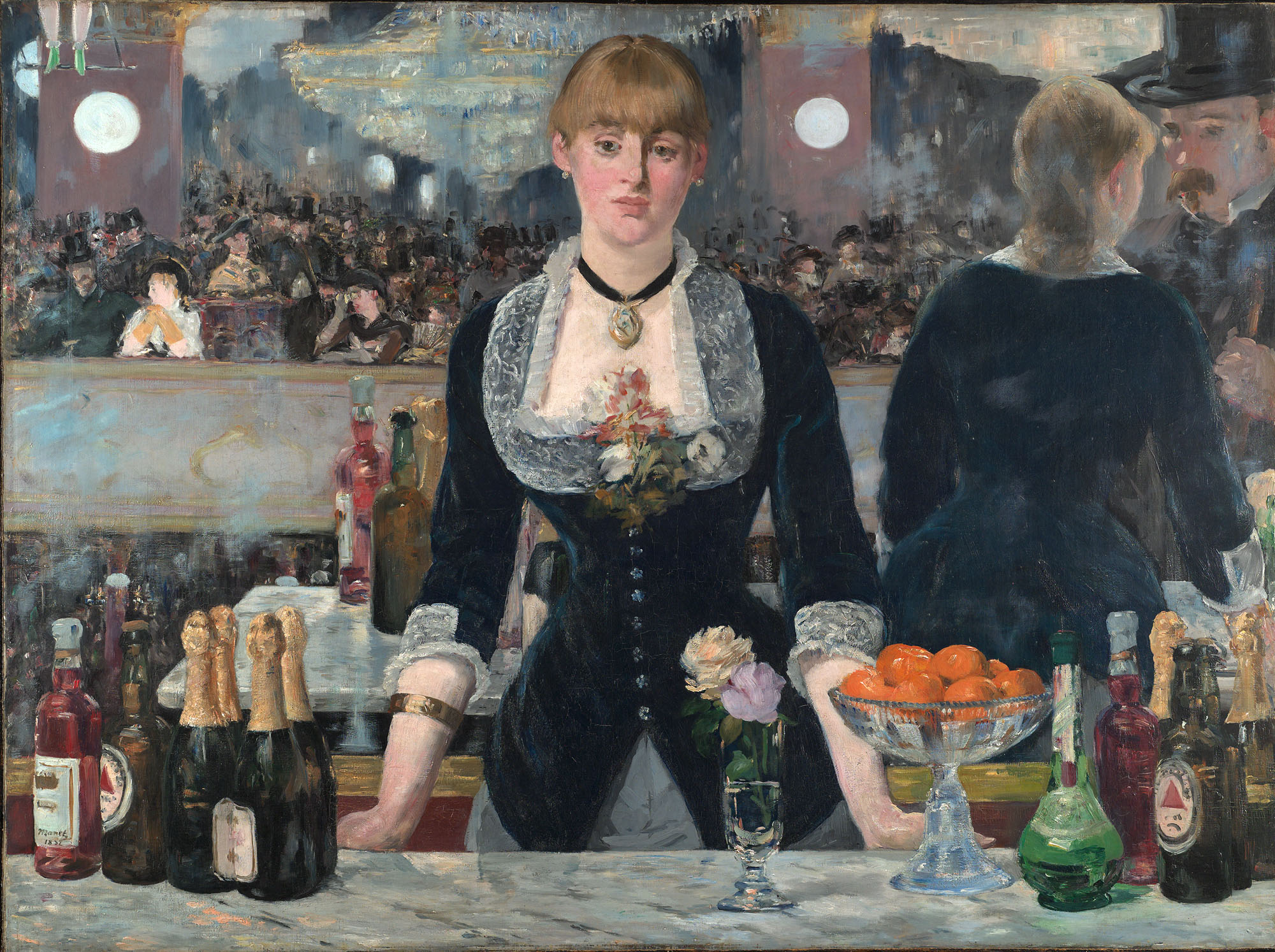 Liath agus dubh

Paistí scothchorcra-gorm
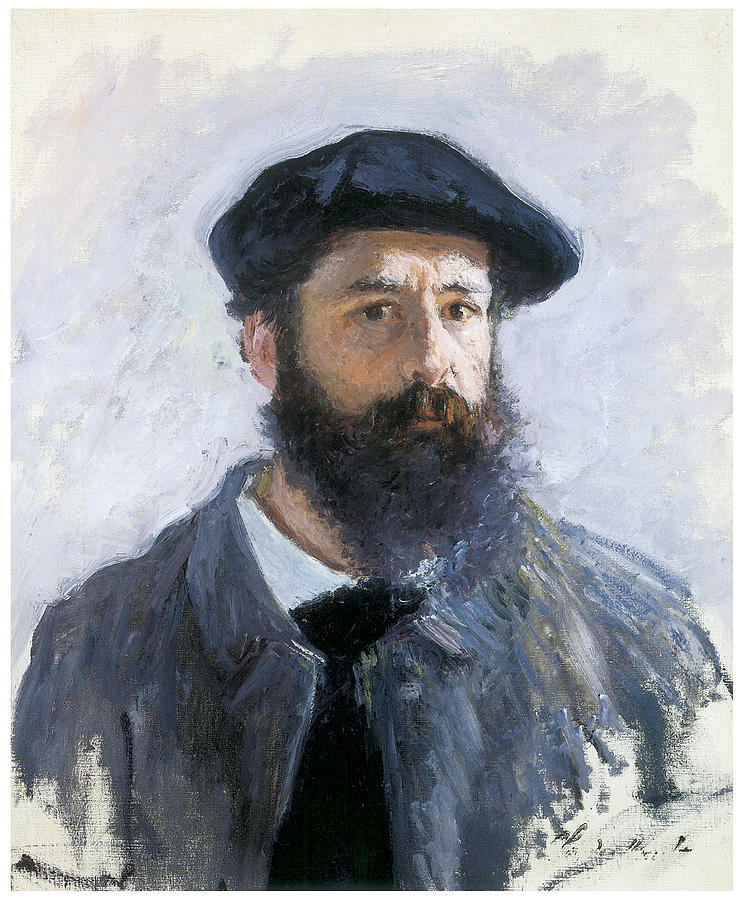 Claude Monet
1840-1926
Páras agus Le Havre

Péintéir bisiúil 

Téamaí na pictiúir: pictiúir tírdhreacha, en plein air

Stíl phéintéireachta: Stríocadh scuaibe scaoilte, gearr agus tuibh
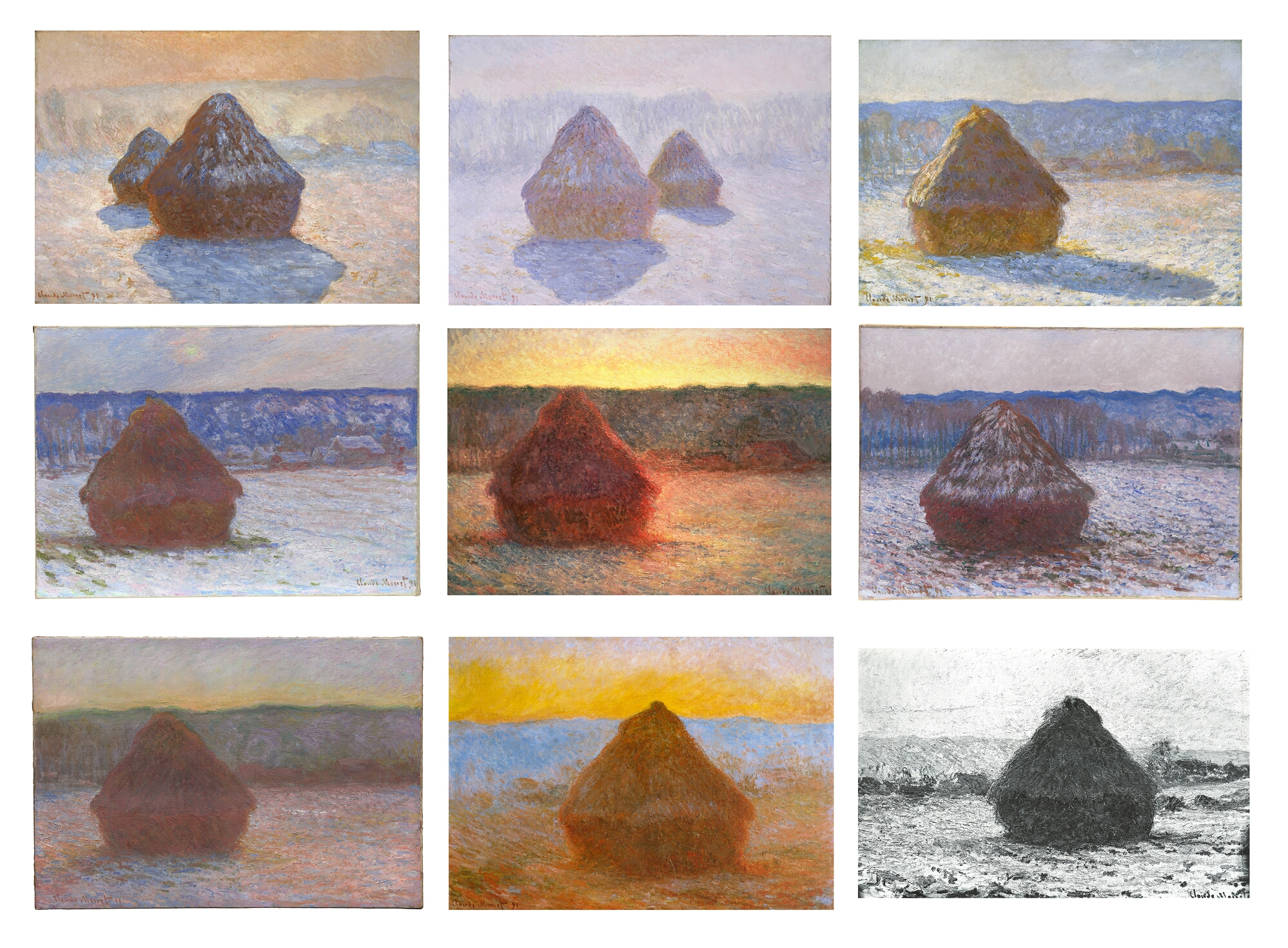 An tSraith Coca Féir
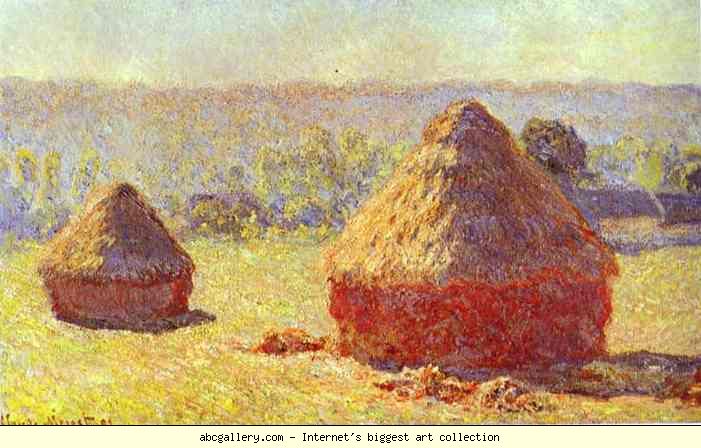 CruachaGráin (Deireadh an tSamhraidh)
ábhar
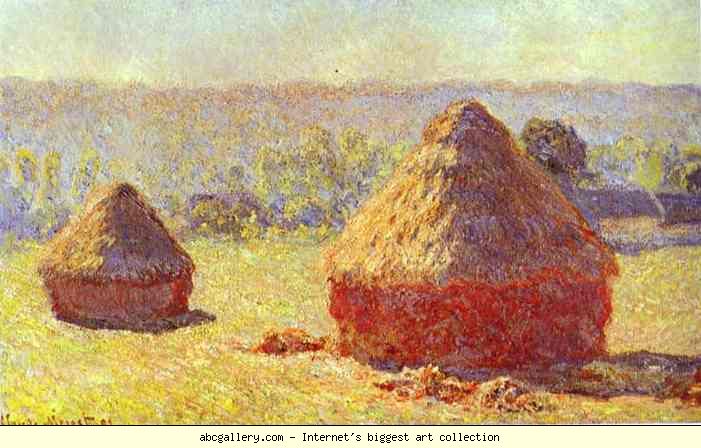 Ceann de na céad pictiur sa sraith

Luí na gréine órga
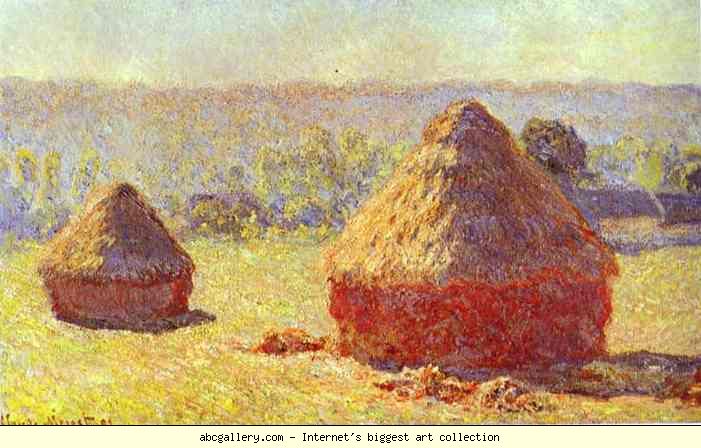 Comhdhéanamh
Cruach gráin mór

Falta ar imeall na páirce sa Mheánraon

Codarsnacht

Páirceanna dóiléir
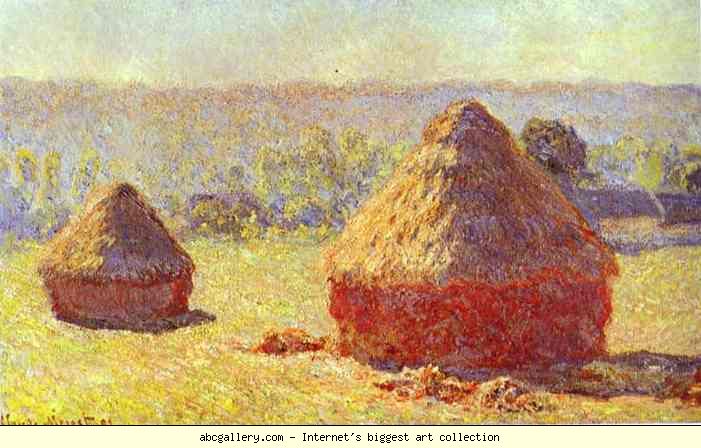 Líne
Línte cothrománach

Leaslíne láidir le feiceáíl
Scéim Dathanna
Óráiste dathanna
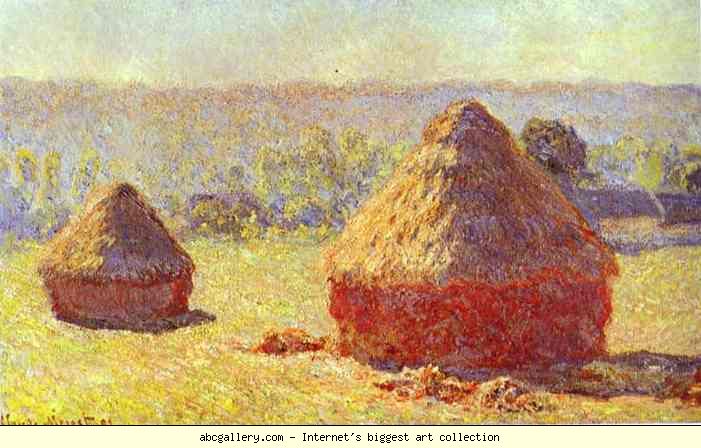 Dath comhlántach
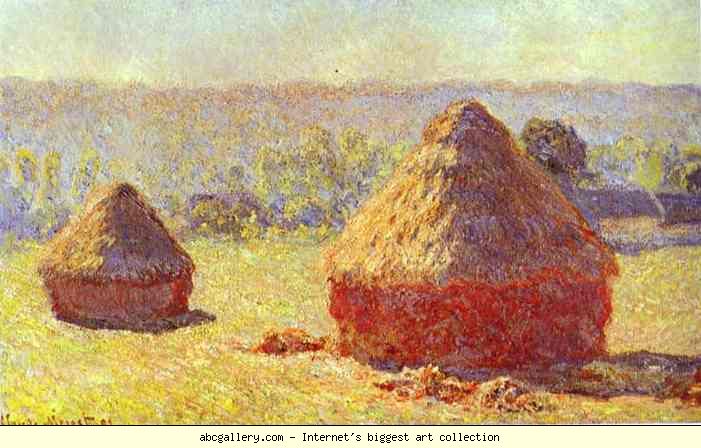 Gorm dathanna
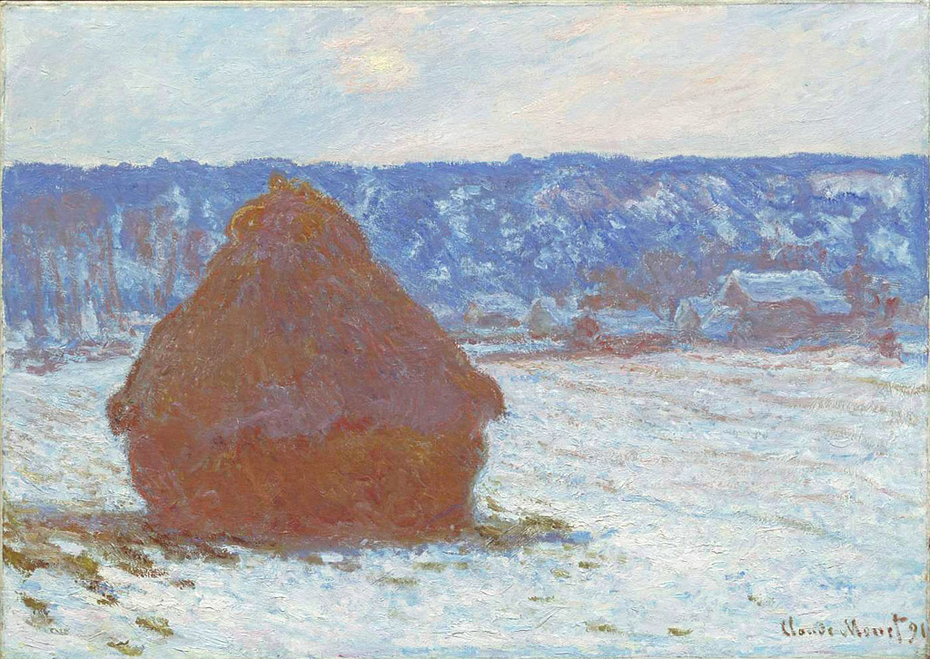 CruachaGráin (éifeacht Sneachta, La Scamallach)
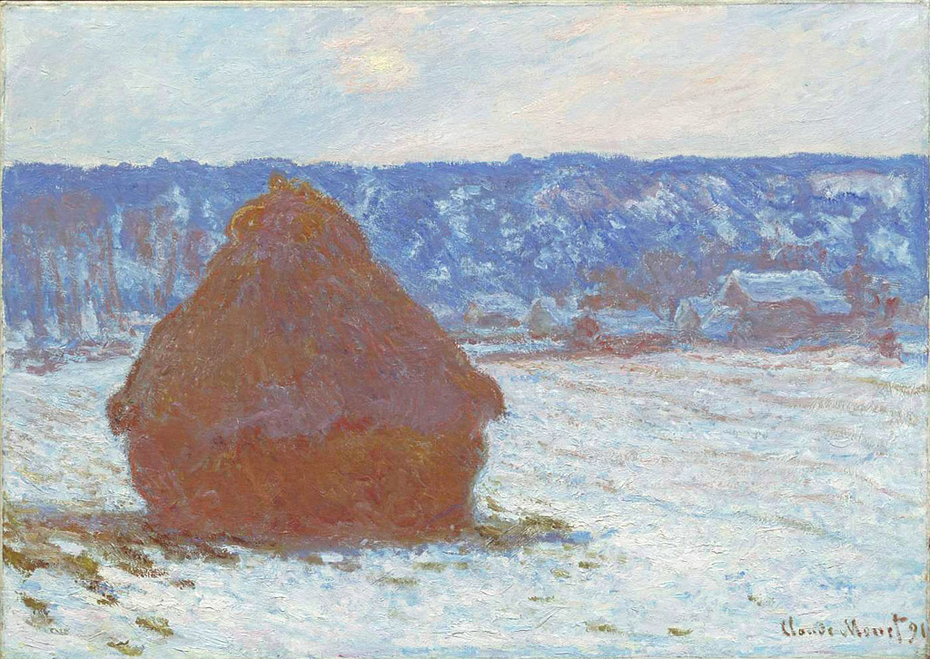 ábhar
Cruach grain amháin 

Beagán ar chlé
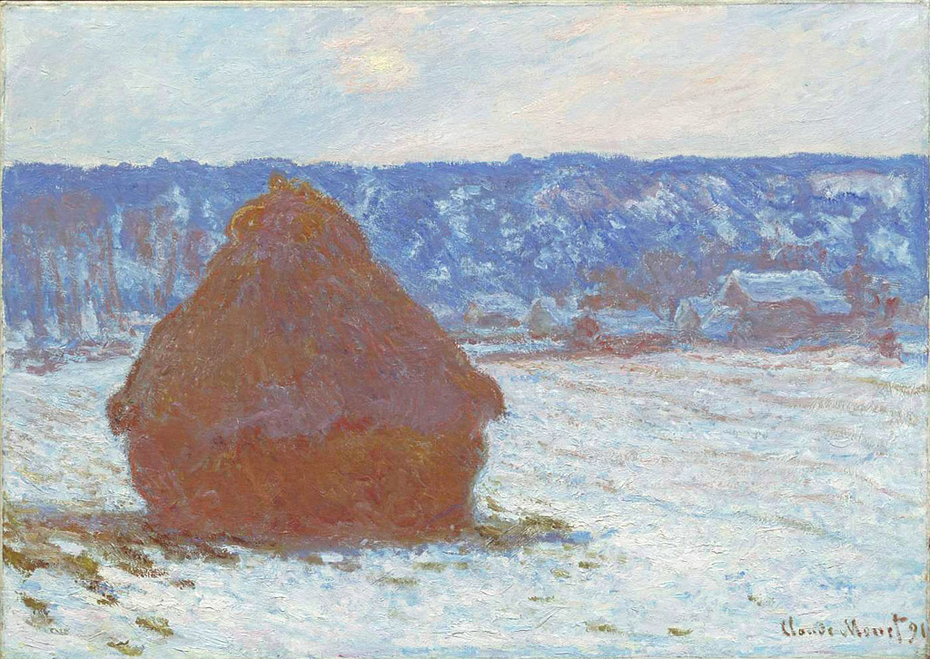 Comhdhéanamh
Comhdhéanamh chomraithe cliosta

Dath teolaí sna scáileanna

Foirgnimh feirme agus crann ibhfad uainn
An tulra
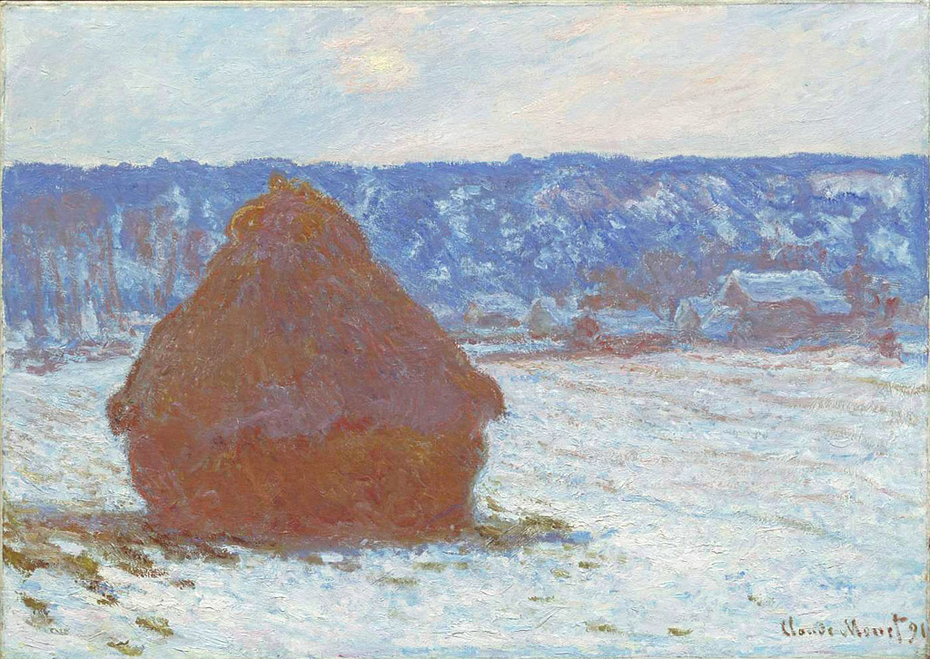 An Culra
Líne
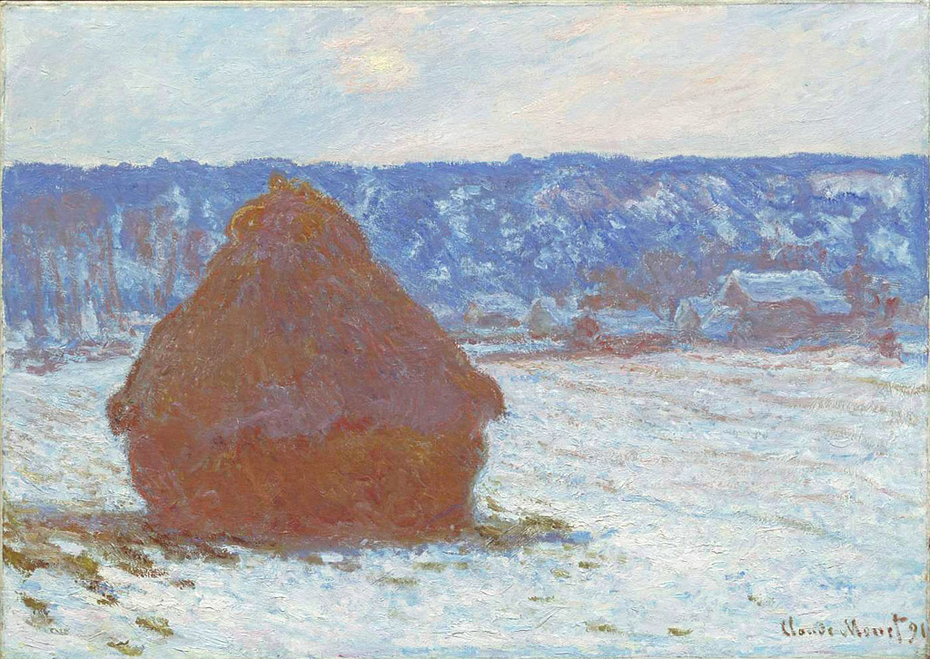 Línte cothrománach

Leaslíne láidir le feiceáíl
Scéim Dathanna
Donnrua teolaí
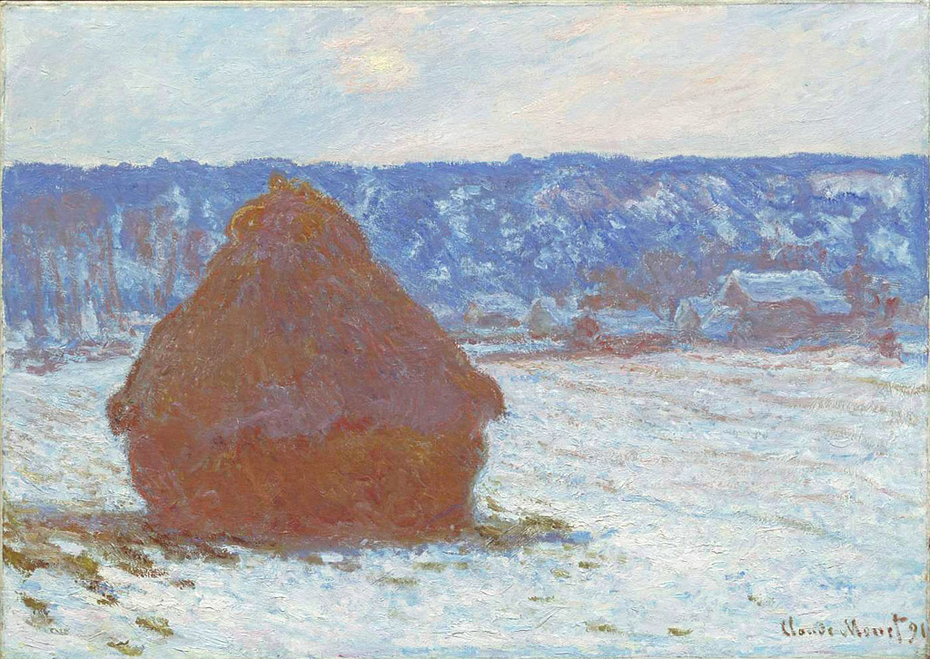 Dath comhlántach
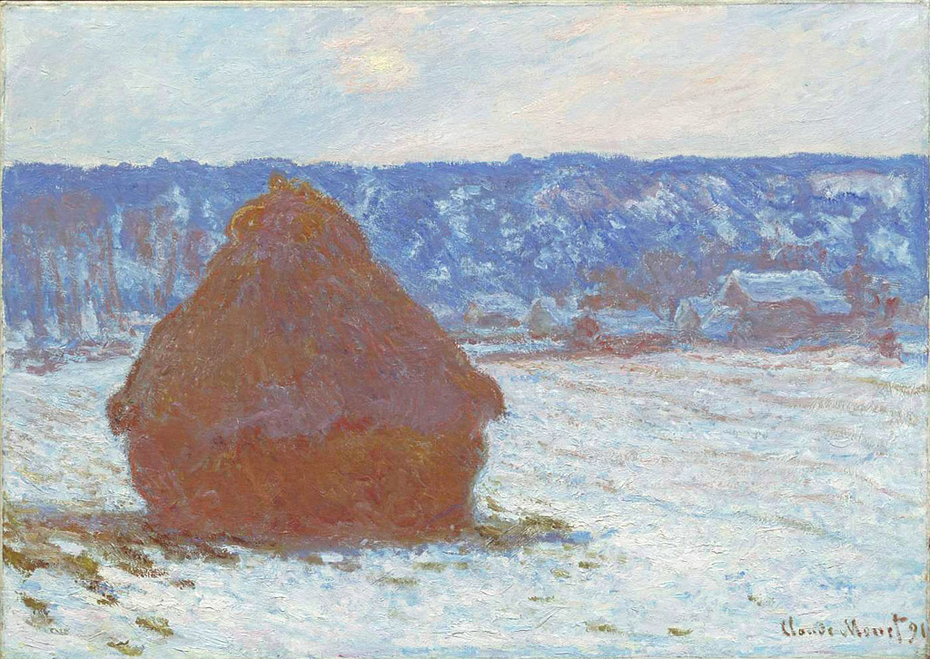 Gorm agus ciorcra
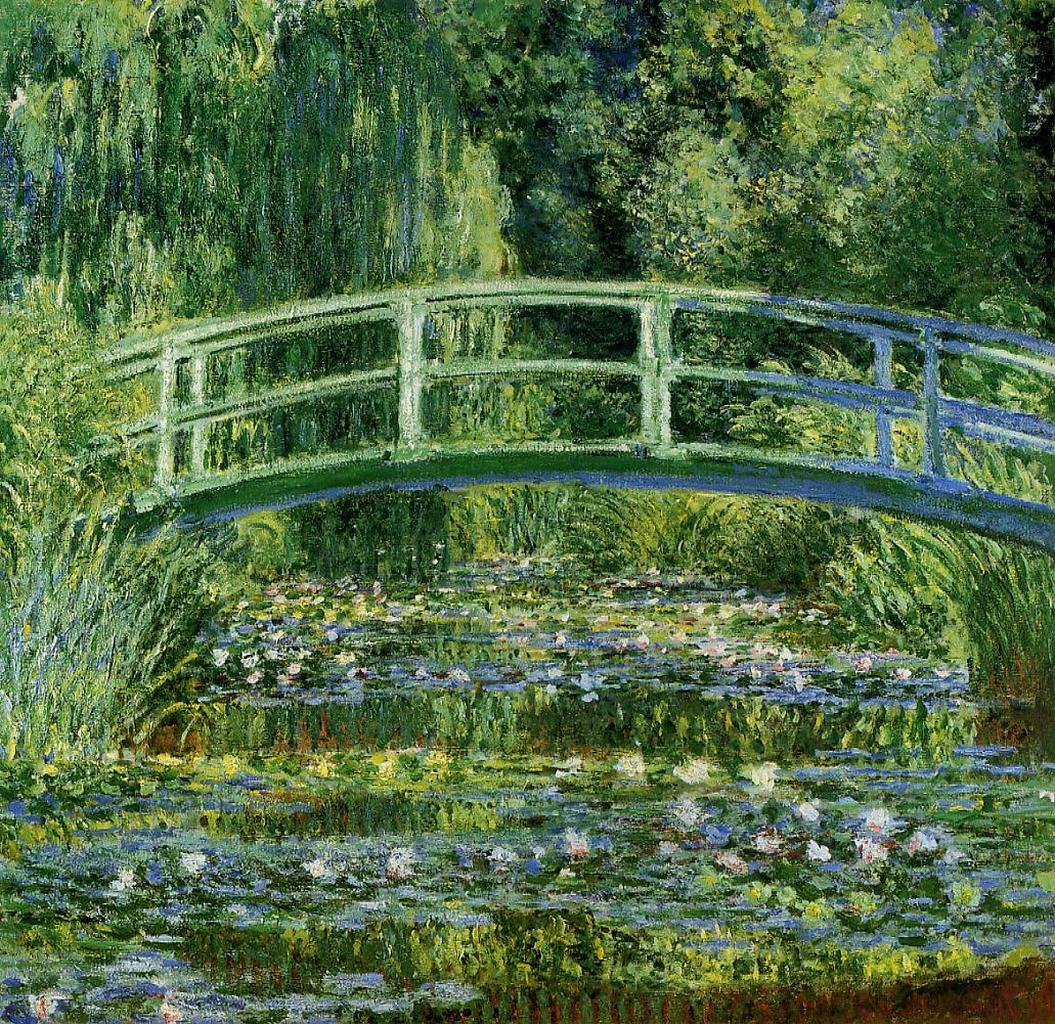 An lochan Duilleog Bháite (1899)
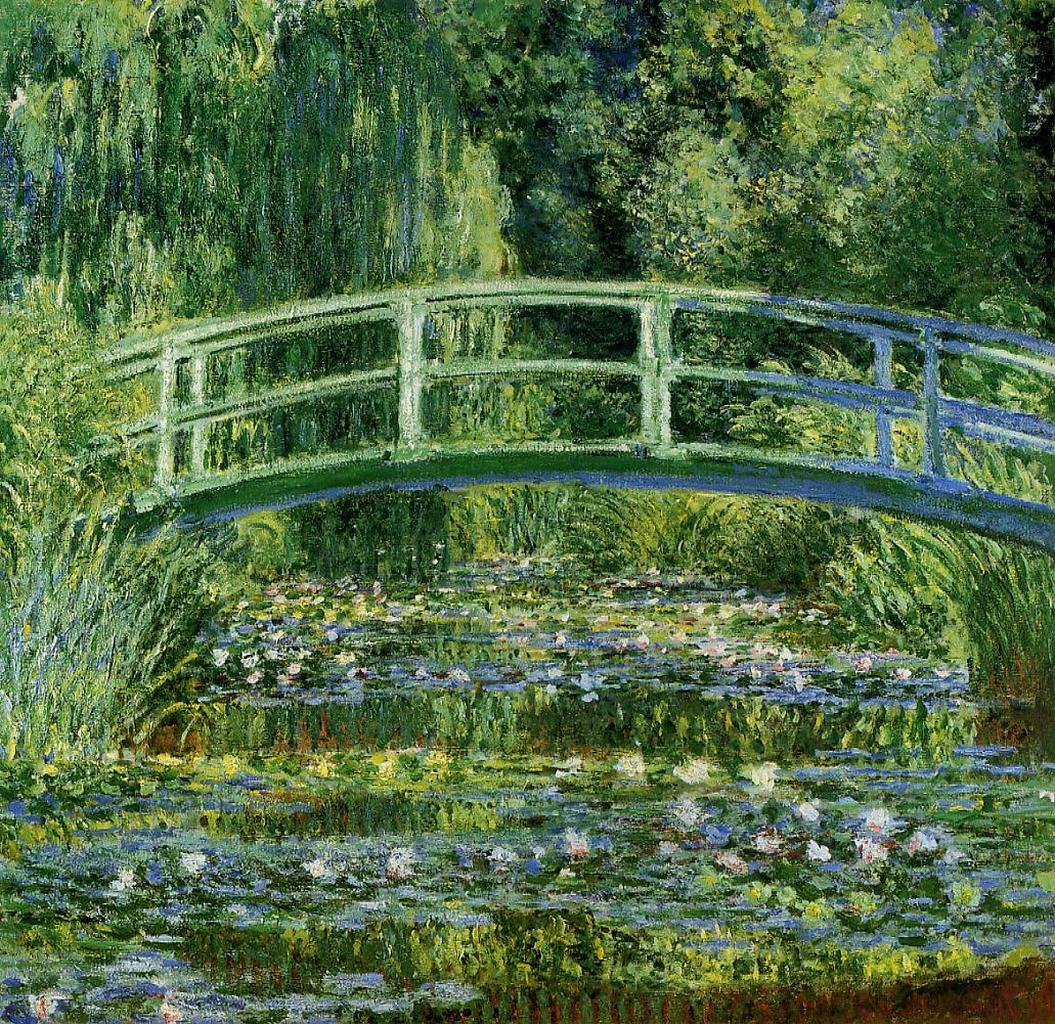 ábhar
Gairdín i Giverny

Clúdaithe le álainn an dúlra

Droichead mór that lochan duilleog bháite
teicnící
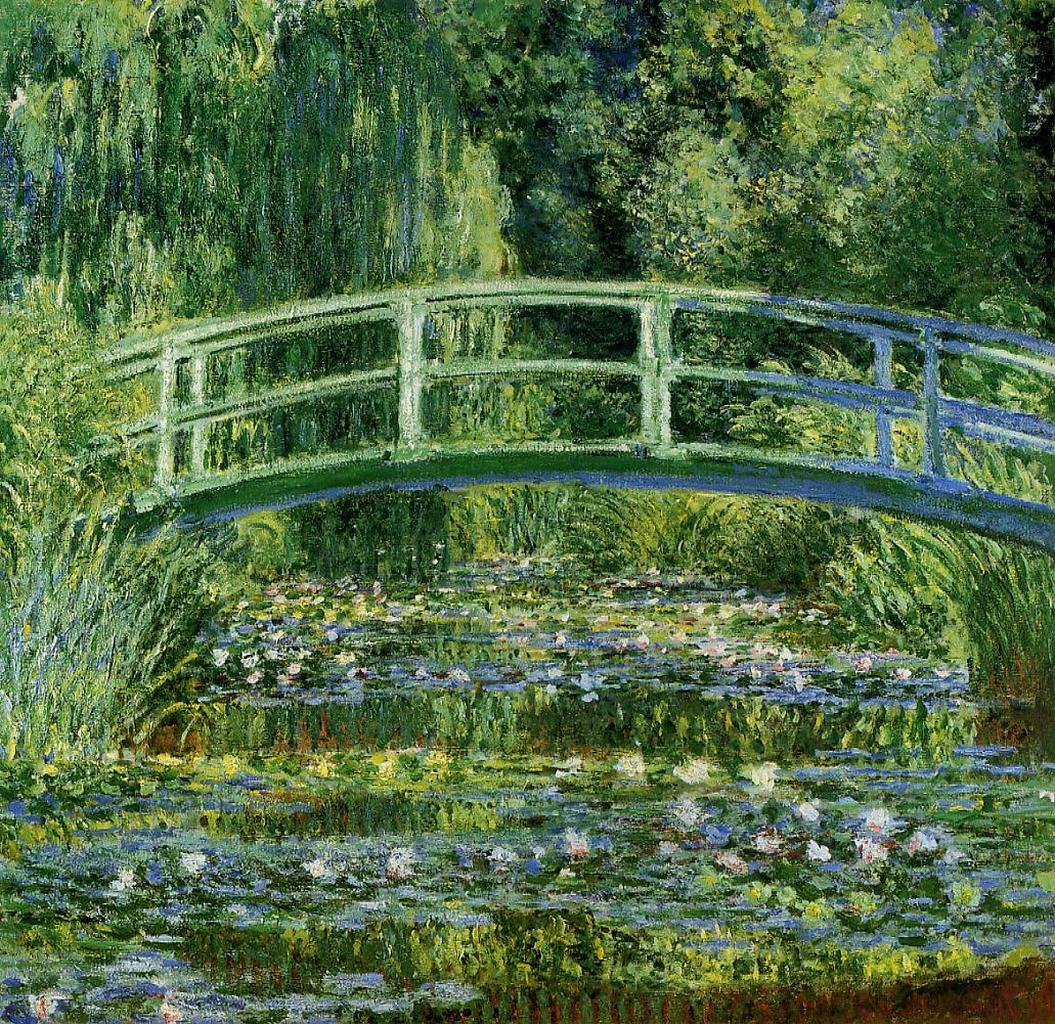 Srathú

Stríocadh scuaibe impasto

Uigeacht 3T san droichead
Líne
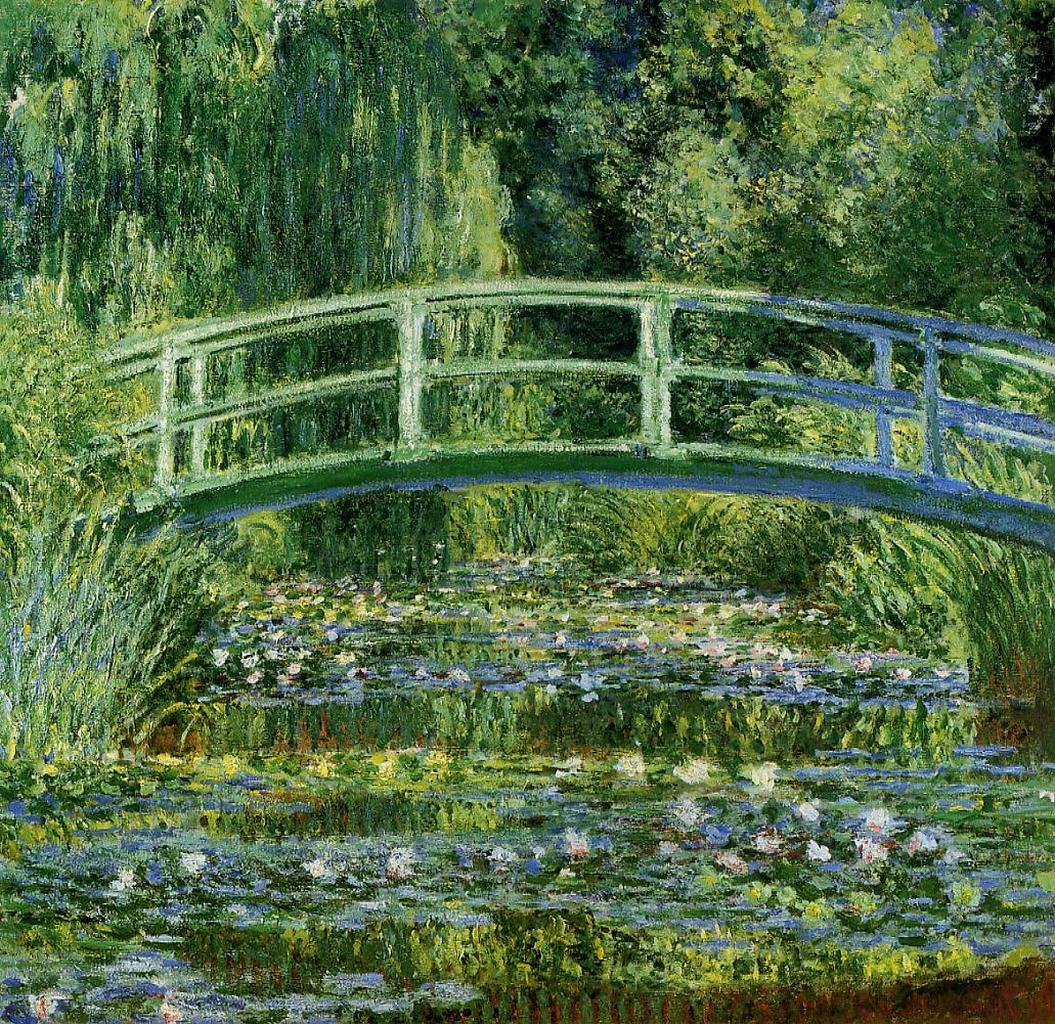 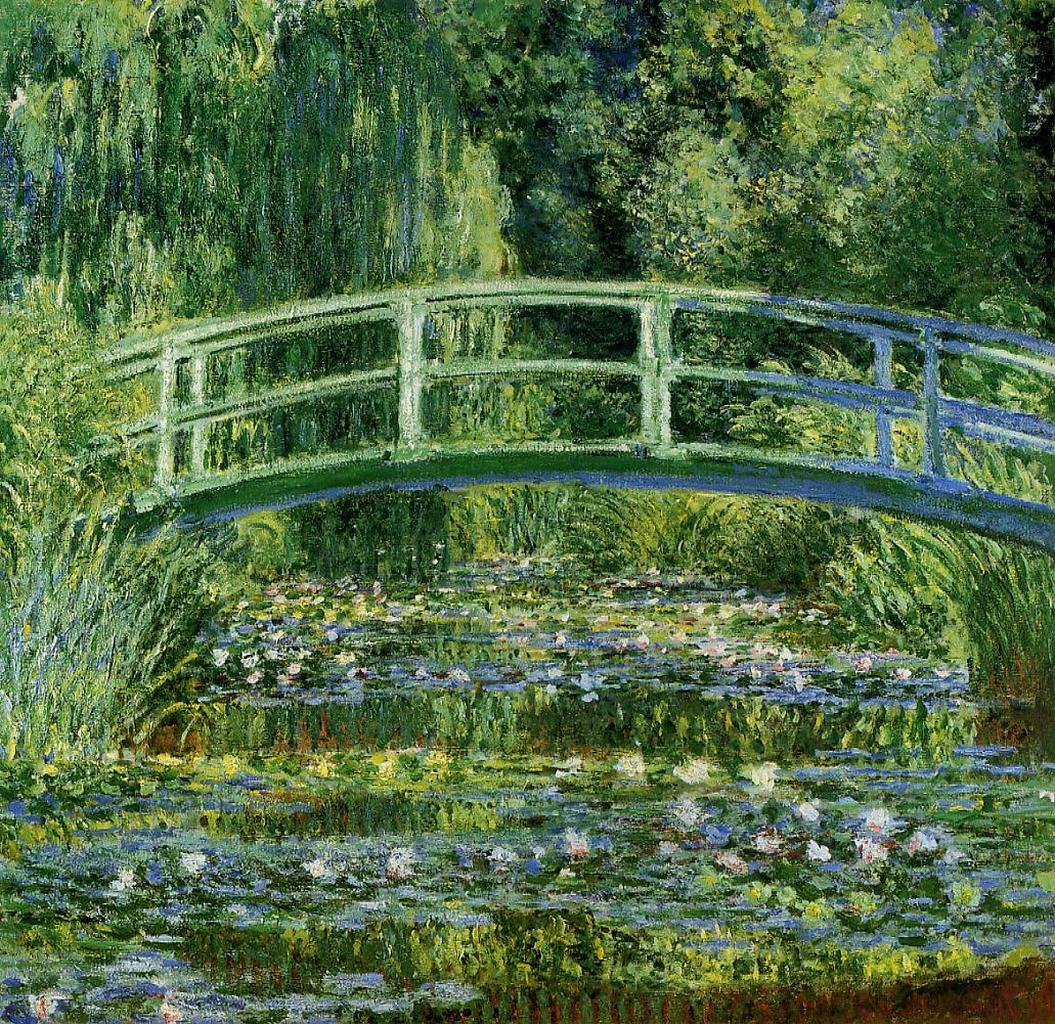 Línte Cothrománach
Treo na línte san radharc

Línte ingearach sna cráinn agus an frithchaitheamh 

Línte cothrománach sna duilleoga bháite
Línte ingearach
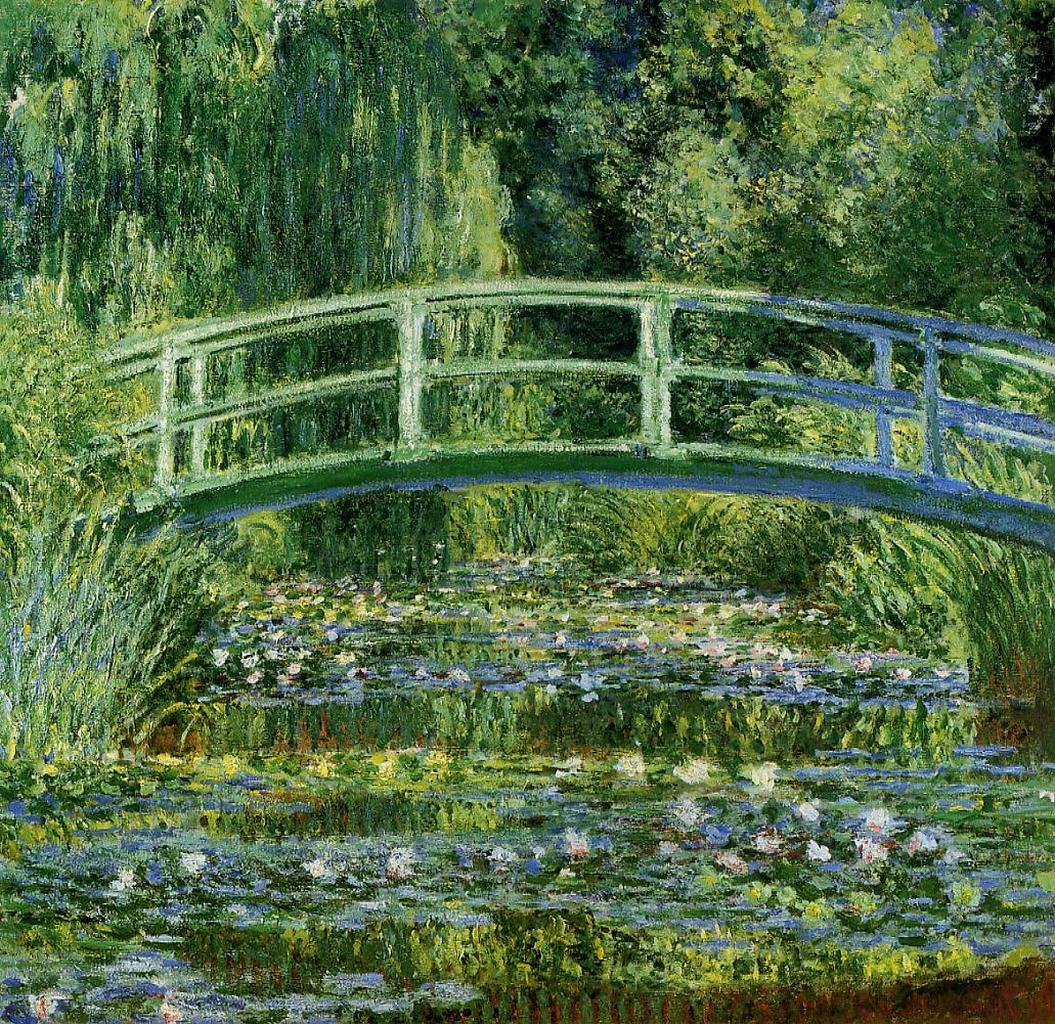 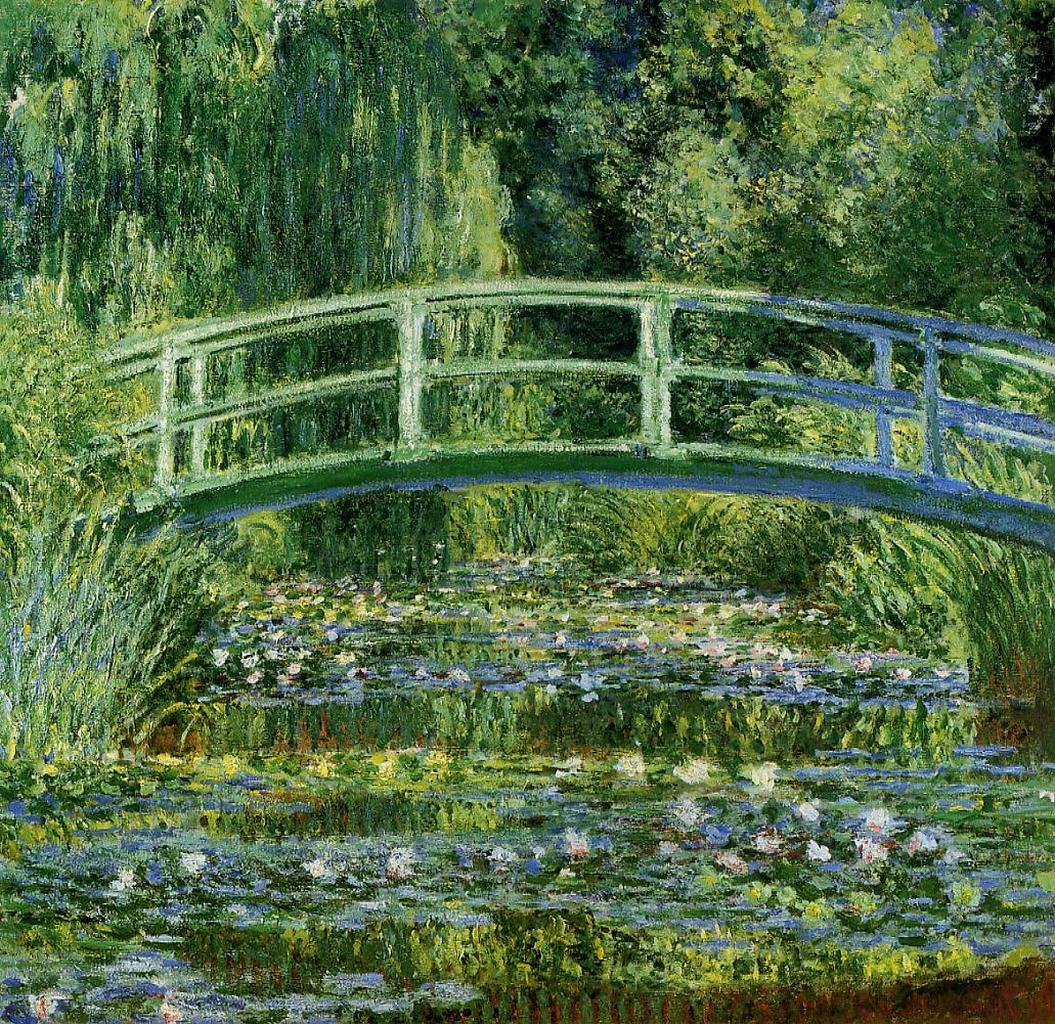 Scéim Dathanna
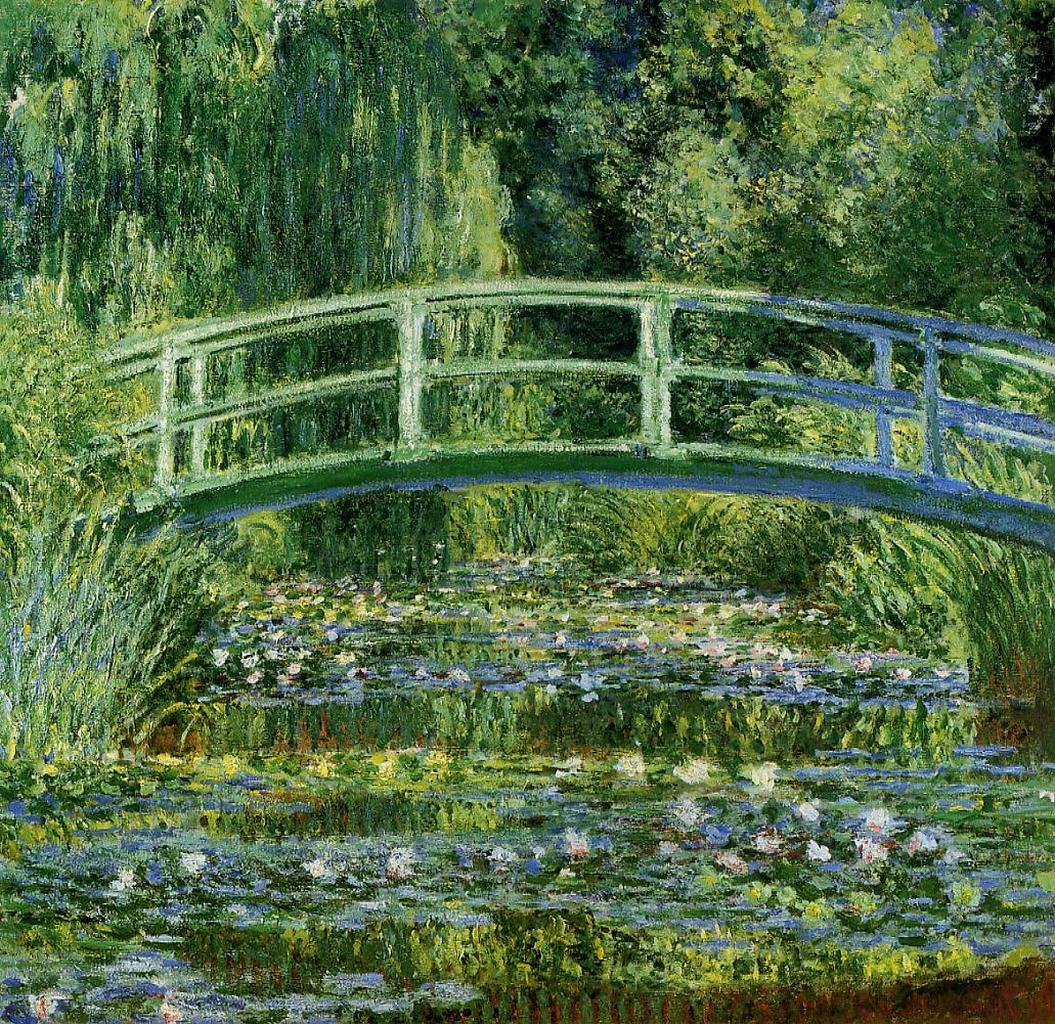 Glas gléineach, buí, ciorcra, gorm

Bán-dearg an séimh

Síniú an ealaíontóir dearg

Cumáis optúil
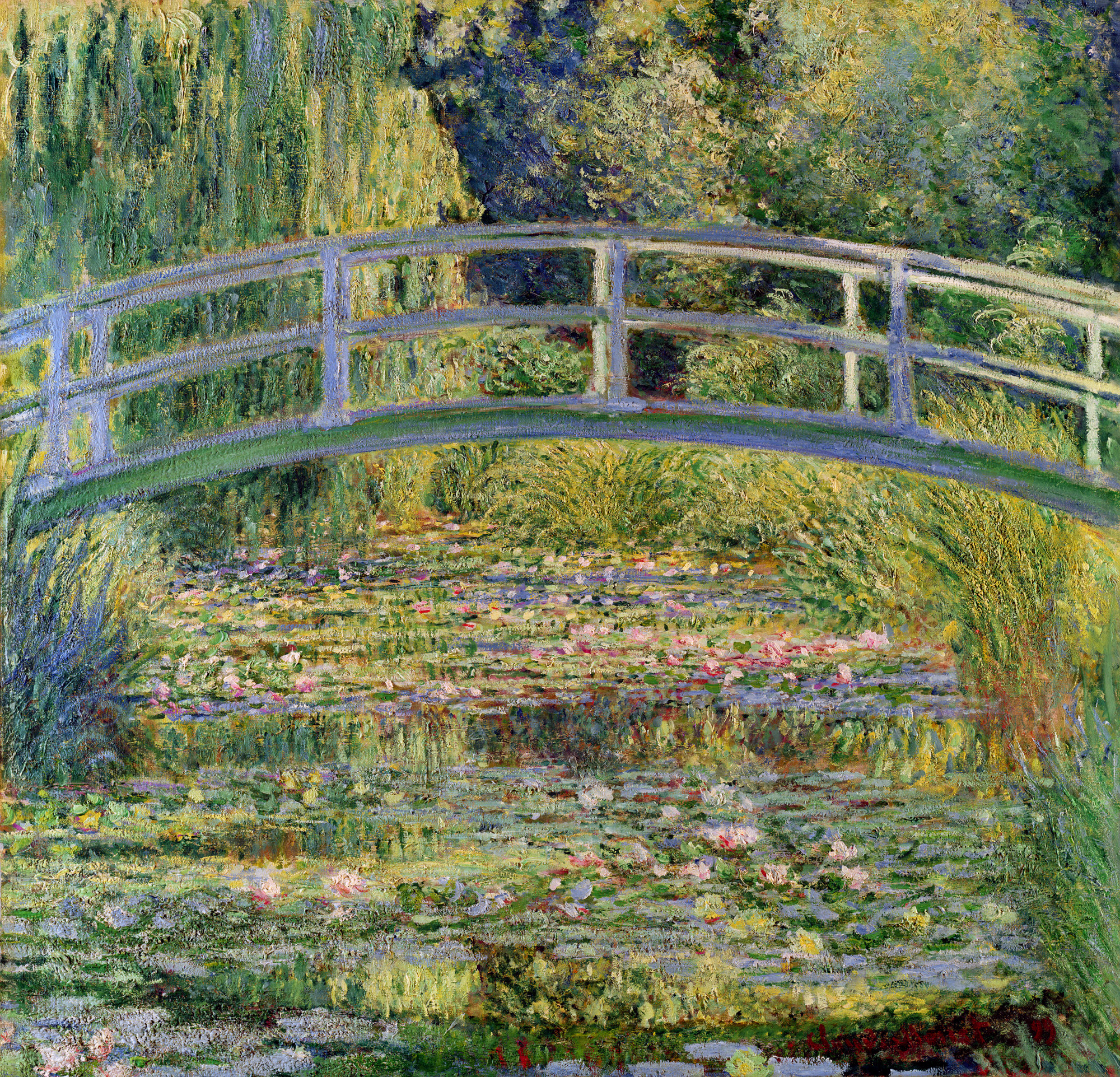